How epithelial cytokines correlate the clinical features of asthma
Veeva ID: Z4-39011; date of preparation: November 2021
This information is intended for healthcare professionals only
EpiCentral is sponsored by AstraZeneca and Amgen
Multiple clinical features of asthma are associated with epithelial cytokines1–9
Epithelialcytokines
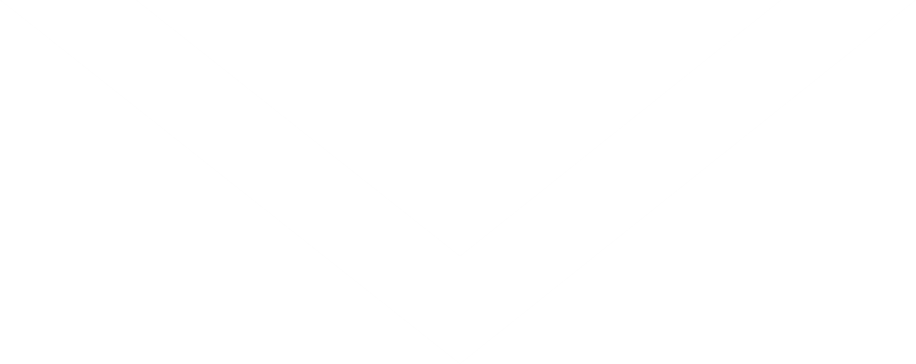 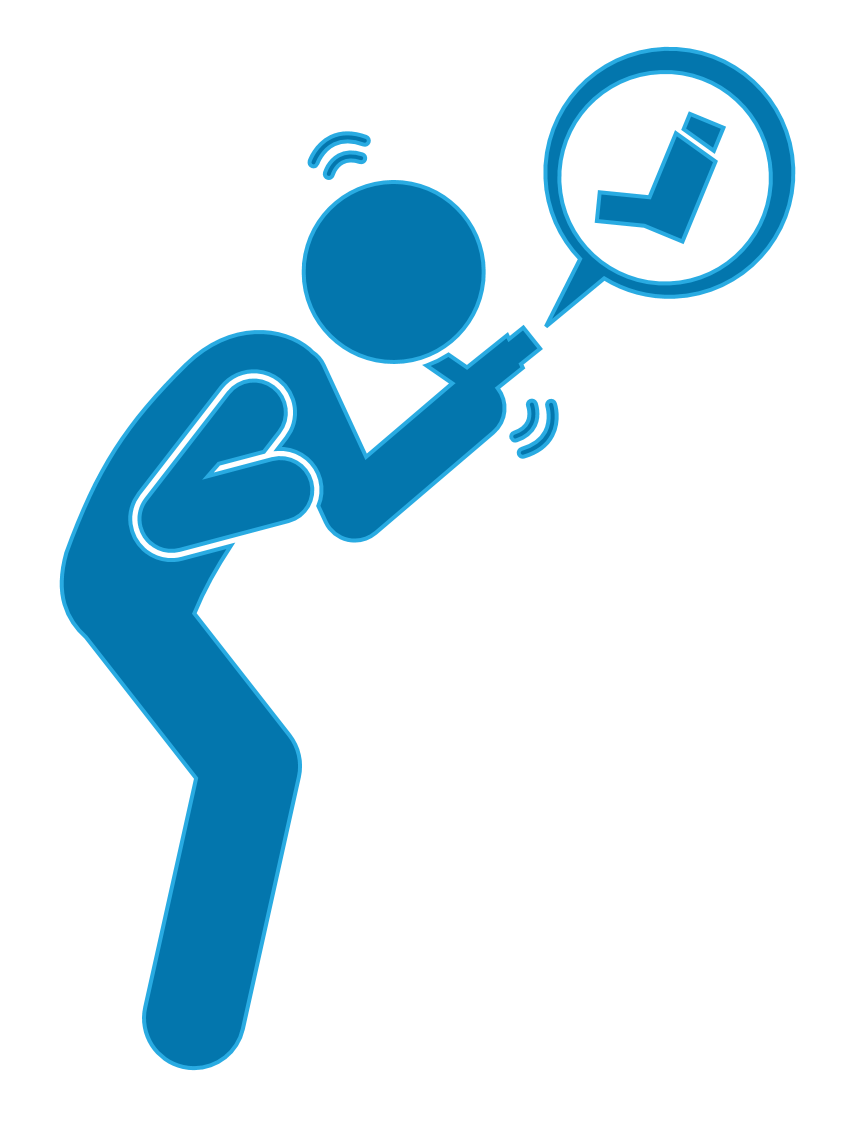 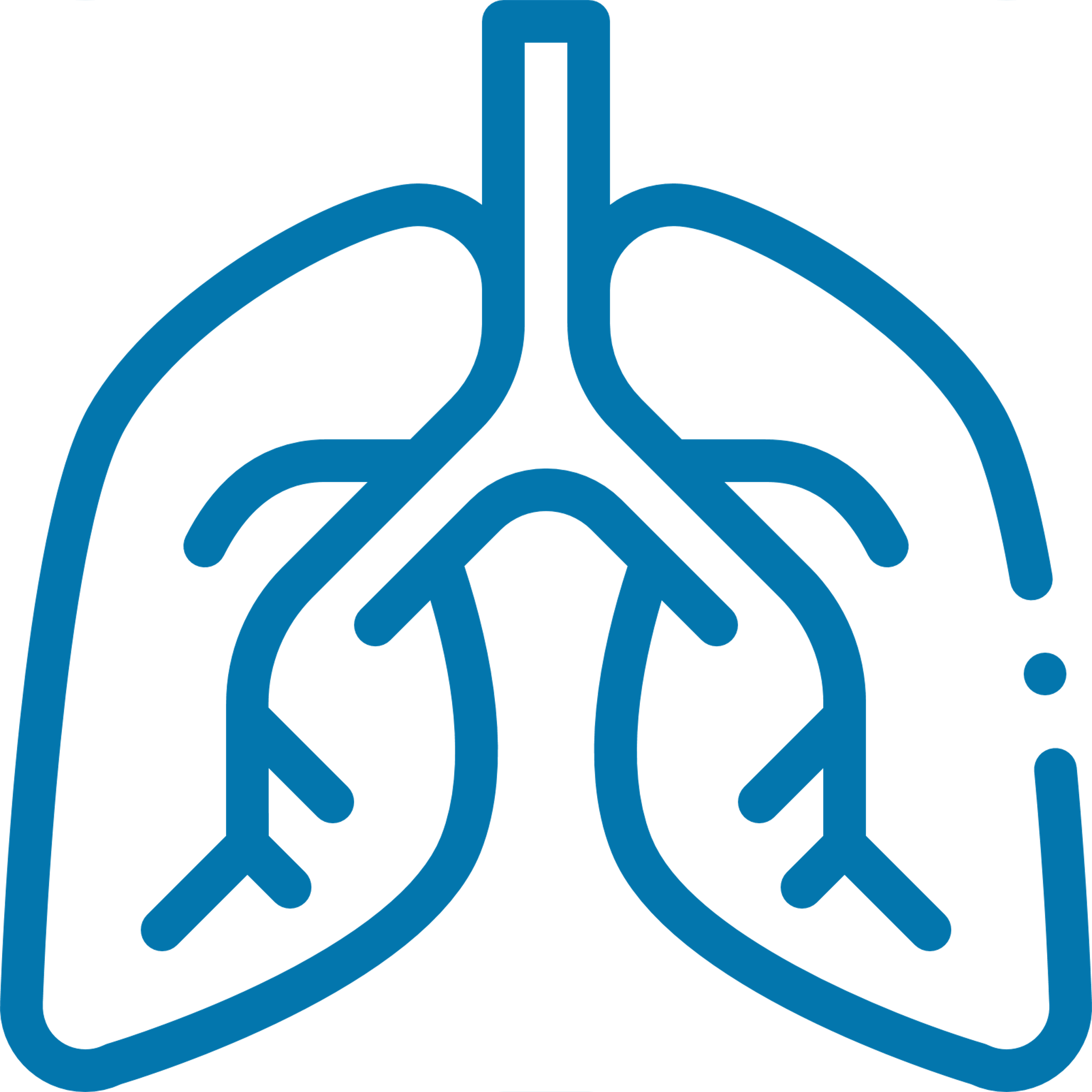 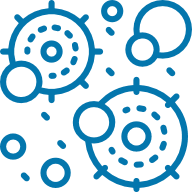 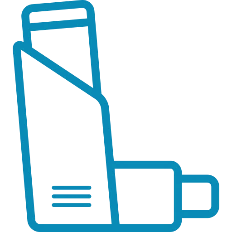 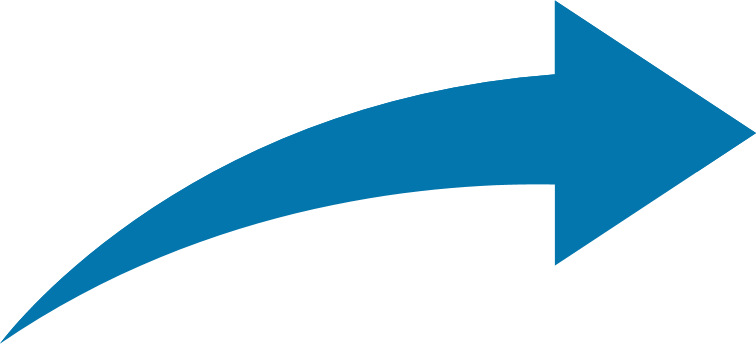 Asthma
Severity1,2
Reduced lung function1
Potential
airway remodelling3,4
Reduced steroid response5
Exaggerated T2 response to viral infections6–9
T2, type 21. Li Y, et al. J Immunol 2018;200:2253–2262; 2. Shikotra A, et al. J Allergy Clin Immunol 2012;129:104–111; 3. Cao L, et al. Exp Lung Res 2018;44:288–301; 4. Wu J, et al. Cell Biochem Funct 2013;31:496–503; 5. Liu S, et al. J Allergy Clin Immunol 2018;141:257–268; 6. Lee HC, et al. J Allergy Clin Immunol 2012;130:1187–1196; 7. Uller L, et al. Thorax 2010;65:626–632; 8. Kato A, et al. J Immunol 2007;179:1080–1087; 9. Beale J, et al. Sci Transl Med 2014;6:256ra134
Airway epithelial cytokine expression increases with disease severity in patients with asthma1,2
TSLP expression increased with asthma severity1*
IL-33 concentration increased with asthma severity1*
P=0.0393
1000
100
TSLP (pg/mL)
Log IL-33 (pg/mL)
P=0.0202
P=0.0342
P=0.0428
P=0.0378
P=0.043
100
10
10
1
1
0.1
0.1
Healthy controls
Mild asthma3
(no ICS or OCS)
Mild-to-severe asthma requiring ICS3 (no OCS)
ICS + OCS dependent asthma
Healthy controls
Mild asthma3
(no ICS or OCS)
Mild-to-severe asthma requiring ICS3                             (no OCS)
ICS + OCS dependent asthma
n=30
n=29
n=21
n=20
n=30
n=29
n=21
n=20
Figures adapted from Li Y, et al. J Immunol 2018;200:2253–2262 Note: In-house ELISA platforms developed by Novartis, with lower limits of detection of 1 and 2 pg/mL, were used to analyse TSLP in BALF. Normal control patients were healthy, lifelong non-smoking volunteers who had no history of lung disease1 
*BALF was used to measure the concentrations of TSLP or IL-33 (patients with asthma, n=70; controls, n=30)1 
BALF, bronchoalveolar lavage fluid; ELISA, enzyme-linked immunosorbent assay; ICS, inhaled corticosteroid(s); IL, interleukin; OCS, oral corticosteroid(s); TSLP, thymic stromal lymphopoietin 
1. Li Y, et al. J Immunol 2018;200:2253–2262; 2. Shikotra A, et al. J Allergy Clin Immunol 2012;129:104–111; 3. Global Initiative for Asthma (GINA). Global Strategy for Asthma Management and Prevention. 2021. Available from: https://ginasthma.org/wp-content/uploads/2021/04/GINA-2021-Main-Report_FINAL_21_04_28-WMS.pdf (Accessed 13 December 2021)
Airway epithelial cytokine expression correlates with reduced lung function in patients with asthma1
Higher TSLP expression correlated with reduced FEV11
Higher IL-33 expression correlated with reduced FEV11
150
150
All patients with asthma 
(n=70)
All patients with asthma(n=70)
FEV1 (%)
FEV1 (%)
r=−0.565*
P<0.0001
r=−0.488*
P<0.0001
120
120
90
90
60
60
30
30
0
50
100
150
200
0
5
10
15
20
25
TSLP (pg/mL)
IL-33 (pg/mL)
Figures adapted from Li Y, et al. J Immunol 2018;200:2253–2262
BALF was used to measure the concentrations of TSLP and IL-33. Spearman rank-order method with correction for tied values was used to obtain correlation coefficients
*Spearman rank-order correlation coefficient
BALF, bronchoalveolar lavage fluid; FEV1, forced expiratory volume in 1 second; IL, interleukin; TSLP, thymic stromal lymphopoietin 1. Li Y, et al. J Immunol 2018;200:2253–2262
TSLP may contribute to airway remodelling in patientswith asthma1,2
Bronchial airway epithelial cells 
in asthma versus healthy controls1
In human lung fibroblasts, TSLP increased expression of collagen and smooth muscle actin in aconcentration-dependent manner (P<0.05*)1,2
Smooth muscle actin (N=3)	Collagen (N=3)
Normal
Asthma
1.0
‡
‡
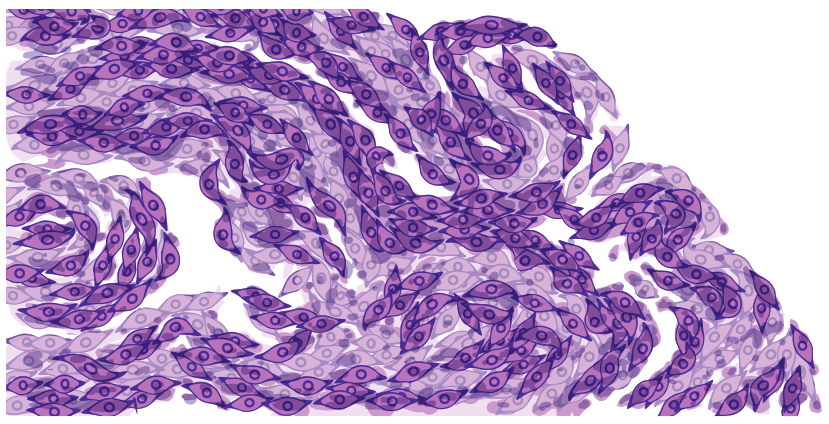 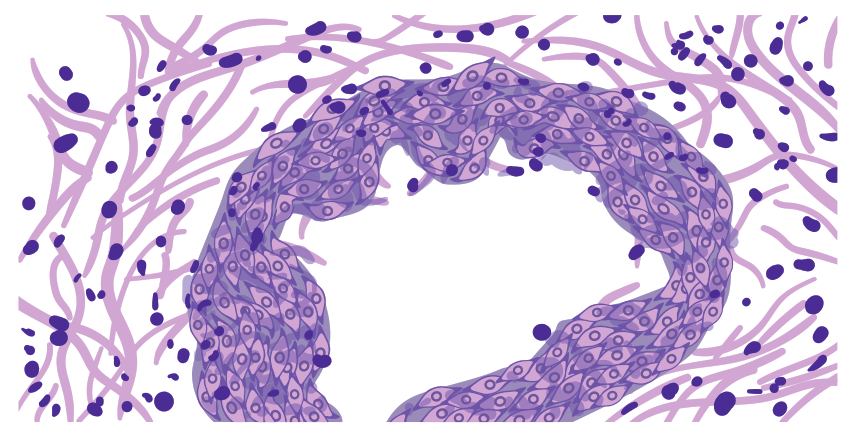 Relative protein level
Standard H&E staining
†
†
0.5
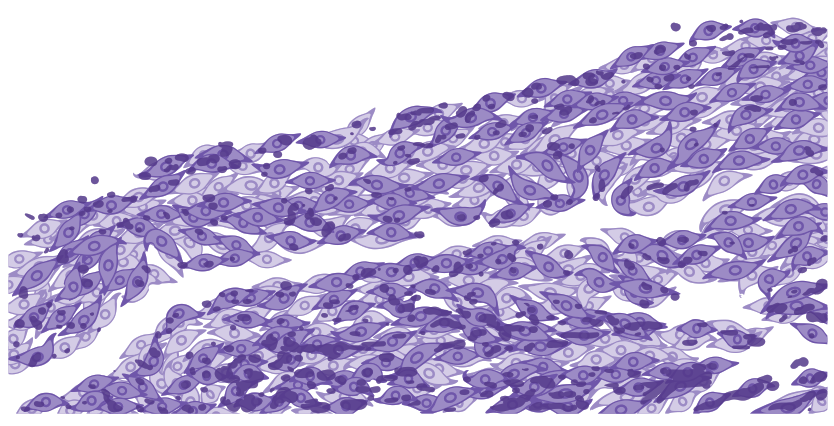 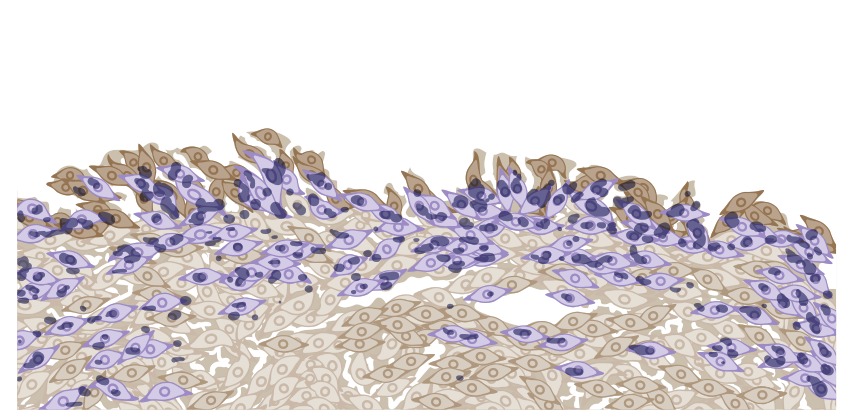 TSLP staining 
(in brown)
0
0
1.5
2.5
4.0
TSLP concentration (µg/mL)
Figures adapted from Cao L, et al. Exp Lung Res 2018;44:288–301 
Human bronchial epithelial cells were stained with H&E or Masson Trichrome 
*vs GADPH control; †P<0.05 vs GADPH control (smooth muscle actin); ‡P<0.05 vs GADPH control (collagen)
GAPDH, glyceraldehyde-3-phosphate dehydrogenase; H&E, haematoxylin and eosin; TSLP, thymic stromal lymphopoietin
1. Cao L, et al. Exp Lung Res 2018;44:288–301; 2. Wu J, et al. Cell Biochem Funct 2013;31:496–503
IL-33 and IL-25 may promote airway remodelling in patients with asthma1–4
In human lung fibroblasts, IL-33 increased expression of fibronectin 1 and type I collagen in vitro2
In human bronchial biopsies, RBM thickness was greater in patients with asthma and high IL-25 versus low IL-25 (P=0.0006)4
Type I collagen /β-actin (N=3)
P<0.0001
Fibronectin 1 /β-actin (N=3)
P=0.041
P=0.0006
15
Basement membrane thickness (µm)
6
Relative protein level
*
5
**
10
4
**
3
*
5
2
1
0
0
–
1
10
100
Control
n=21
Low
n=22
High
n=21
IL-33
(ng/mL)
IL-25
Figure adapted from Guo Z, et al. J Asthma 2014;51:863–869 and Cheng D, et al. Am J Respir Crit Care Med 2014;190:639–648
*P<0.05 vs controls; **P<0.01 vs controls
IL, interleukin; RBM, reticular basement membrane thickness
1. Saglani S, et al. J Allergy Clin Immunol 2013;132:676–685; 2. Guo Z, et al. J Asthma 2014;51:863–869; 3. Préfontaine D, et al. J Immunol 2009;183:5094–5103; 
4. Cheng D, et al. Am J Respir Crit Care Med 2014;190:639–648
Some epithelial cytokines may be associated with corticosteroid resistance in patients with asthma1–4
In patients with asthma, TSLP levels correlated withreduced steroid response1
Blood and BALF ILC2s exposed to TSLP were resistant to steroids1*
Steroid resistance correlated with higher airway TSLP expression, higher BALF and blood eosinophils, and lower FEV1 (P≤0.003)1
r=−0.73¶
P<0.001
N=20
Dexamethasone effect on ILC2s (%)§
60
50
40
IL-33 expression levels remained elevated after treatment with steroids in human bronchial biopsies2 and ASMCs3
30
20
ICS significantly improved lung function in patients with high plasma IL-25 versus low plasma IL-254†
Plasma IL-25 was significantly decreased after 4 weeks of ICS treatment, demonstrating sensitivity to steroids4‡
10
0
100
0
20
40
60
80
TSLP in BALF (pg/mL)
Figure adapted from Liu S, et al. J Allergy Clin Immunol 2018;141:257–268*Resistance to steroids meant a lack of inhibition of T2 cytokine expression by ILC2s; †high plasma IL-25 threshold, >55 pg/ml and low plasma IL-25 threshold, ≤55 pg/mL; ‡decrease of IL-25 was mainly observed in IL-25-high patients; §BALF ILC2s in patients with asthma were examined (n=50). Controller medications were maintained (SCS and ICS medications); ¶Pearson correlation coefficient
ASMC, airway smooth muscle cell; BALF, bronchoalveolar lavage fluid; FEV1, forced expiratory volume in 1 second; ICS, inhaled corticosteroid(s); IL, interleukin; ILC2, type 2 innate lymphoid cell; SCS, systemic corticosteroid(s); T2, type 2; TSLP, thymic stromal lymphopoietin 1. Liu S, et al. J Allergy Clin Immunol 2018;141:257–268; 2. Saglani S, et al. J Allergy Clin Immunol 2013;132:676–685; 3. Préfontaine D, et al. J Immunol 2009;183:5094–5103; 
4. Cheng D, et al. Am J Respir Crit Care Med 2014;190:639–648
Epithelial cytokine release following viral infection drives T2 response in patients with asthma1,2
Following viral infection, TSLP release is increased from bronchial epithelial cells of patients with asthma1*
24 hours post-viral infection, IL-25 release is increased from bronchial epithelial cells of patients with asthma2†
P<0.05
P<0.05
10000
30
Human TSLP (pg/mL)
IL-25 (pg/mL)
P=0.01
P<0.05
1000
20
100
10
10
1
0
Healthycontrol
Healthy
RSV A2
Asthmacontrol
AsthmaRSV A2
AsthmaMock infected
AsthmaRhinovirus
HealthyMock infected
HealthyRhinovirus
n=12
n=10
n=10
Figure adapted from Beale J, et al. Sci Transl Med 2014;6:256ra134
Figure adapted from Lee H-C, et al. J Allergy Clin Immunol 2012;130:1187–1196
*n=12 patients for all groups; †bronchial epithelial cells were obtained from 10 patients with moderate atopic asthma and 10 non-atopic, non-asthmatic healthy volunteers
IL, interleukin; RSV, respiratory syncytial virus; T2, type 2; TSLP, thymic stromal lymphopoietin1. Lee H-C, et al. J Allergy Clin Immunol 2012;130:1187–1196; 2. Beale J, et al. Sci Transl Med 2014;6:256ra134